Spending Portfolio
By: Karina P.
Rest for savings account $5065.64
This makes no cents. Not even dollars!
62
00.2
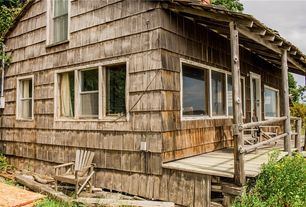 I want this house because…
the house has 2 beds, 1 bath, 1 sq ft and 
There are lots of facts to this house look at them all:Lot: 0.72 acres Miscellaneous Built in 1957 123 days on Zillow Views since listing: 7,434 All time views: 7,570 41 shoppers saved this home Price/sqft: $420,000 MLS #: 971786. FEATURES : Attic Deck Fireplace Flooring: Hardwood Unfinished. basement View: Water. Waterfront.
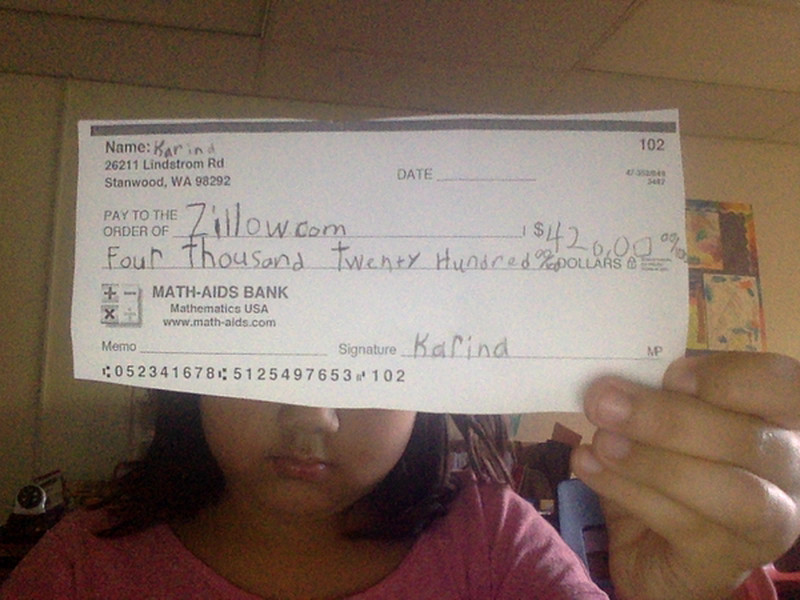 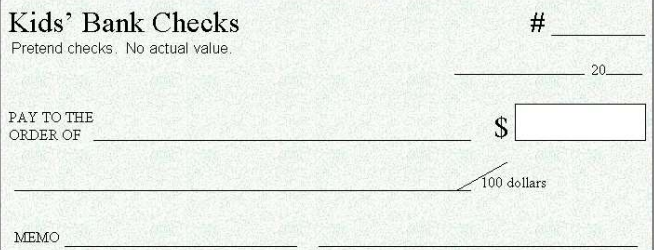 11/8/
16
Why I’m doing Donations to marine animals
400,00
To help marine animals ’cause I love animals and when I grow up I want to be a vet and when i retire i will be a dance teacher. Donation money $400,000.
secure3.convio.net/tmmc/site/Donation
00.
Four hundred thousand
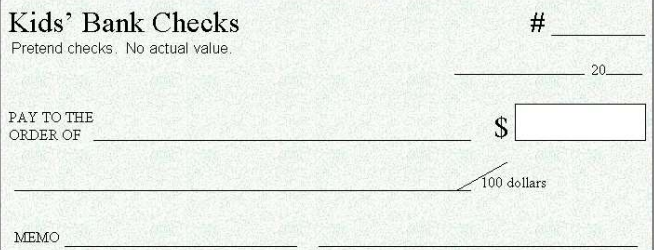 16
Taking a trip
https://www.google.com/destination?q=trip+to+fiji
22,500
00
Two hundred thousand two thousand five hundred
$22,500 for 15 people to go to Fiji, Suva. Where my dad grew up. I have never gone to Fiji or at least for what I remember.
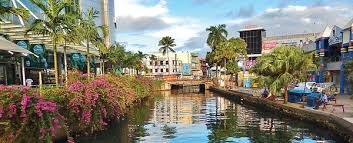 TO BE CONTINUED. . .
LATER ON…
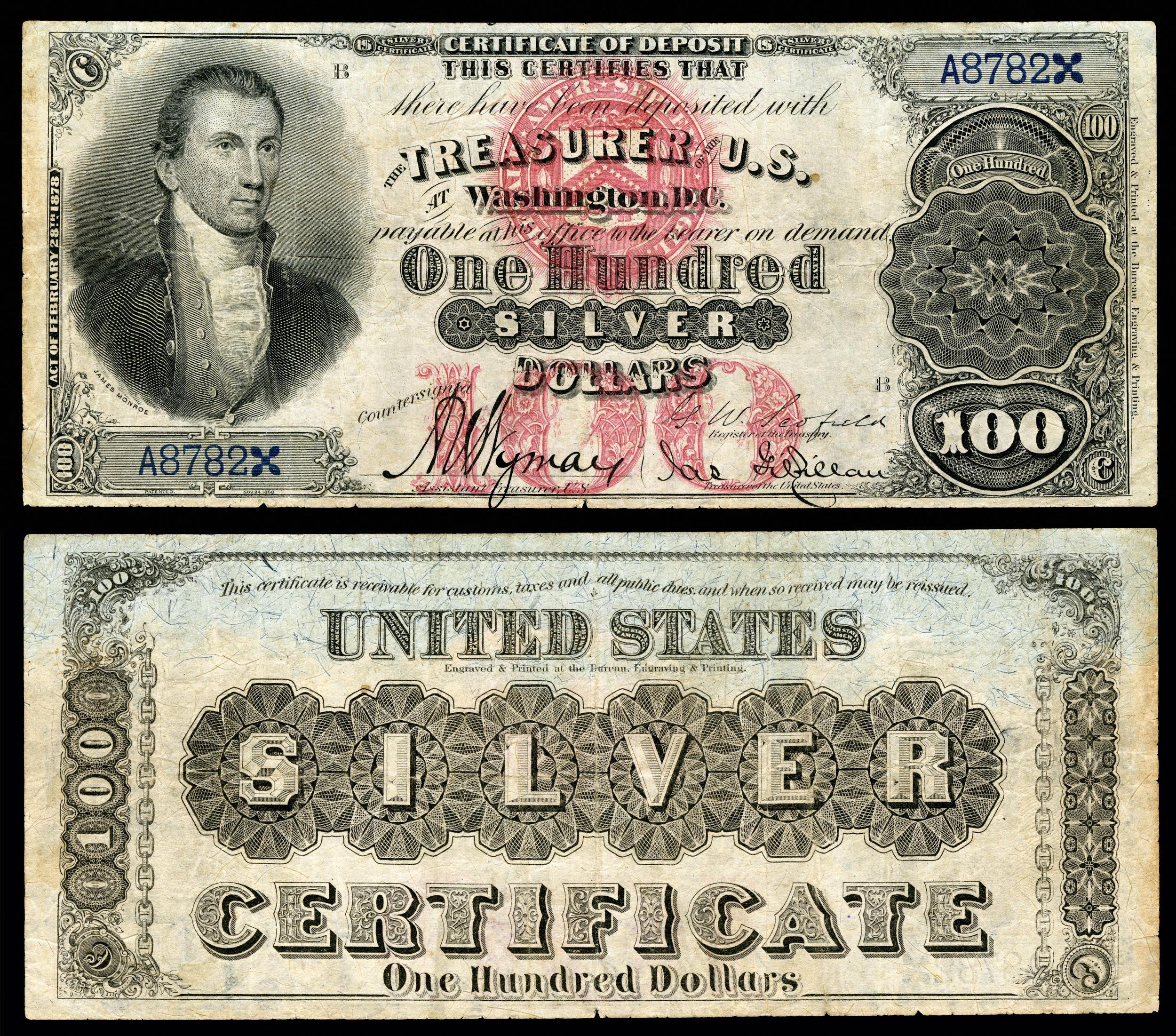 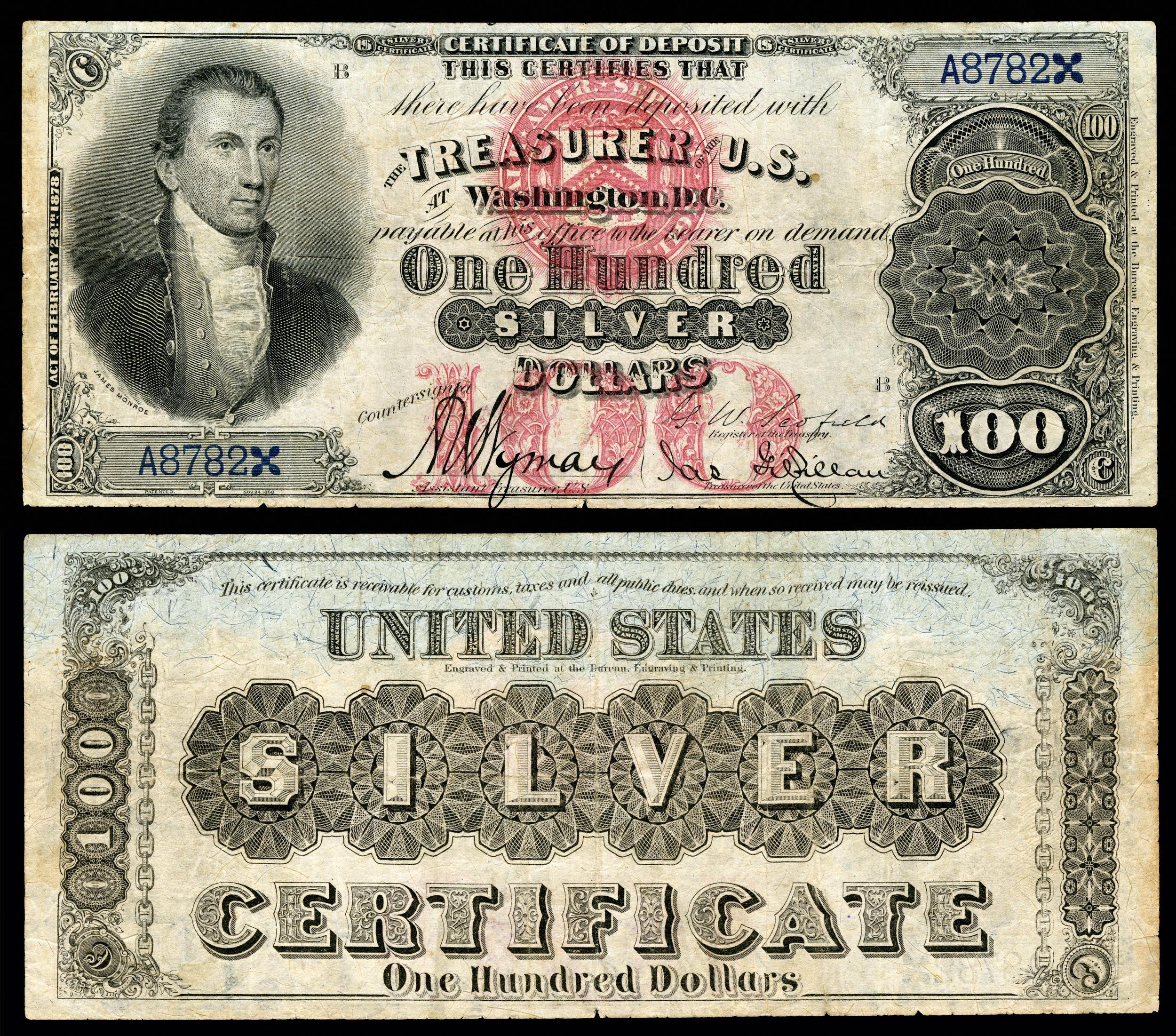 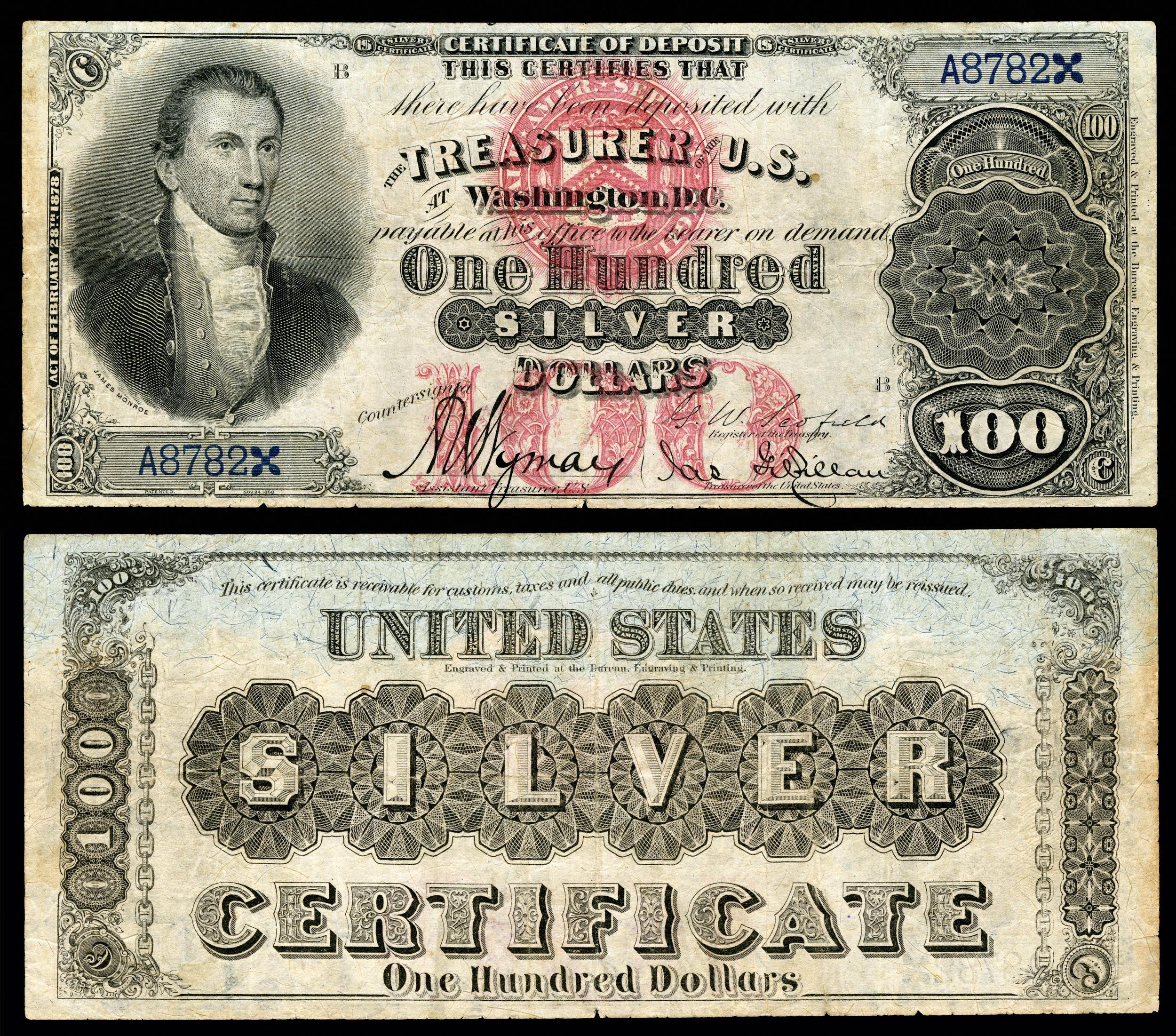 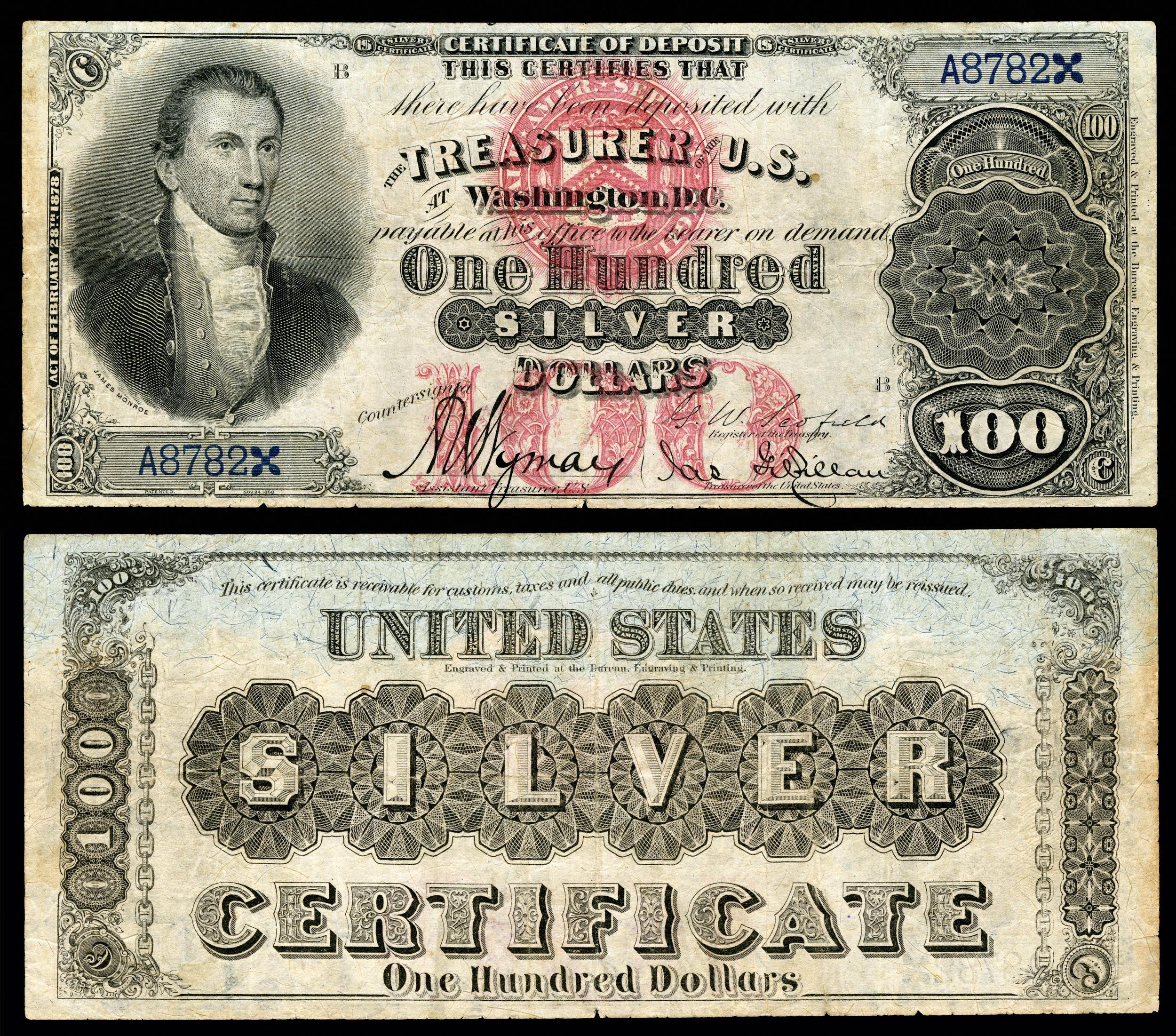 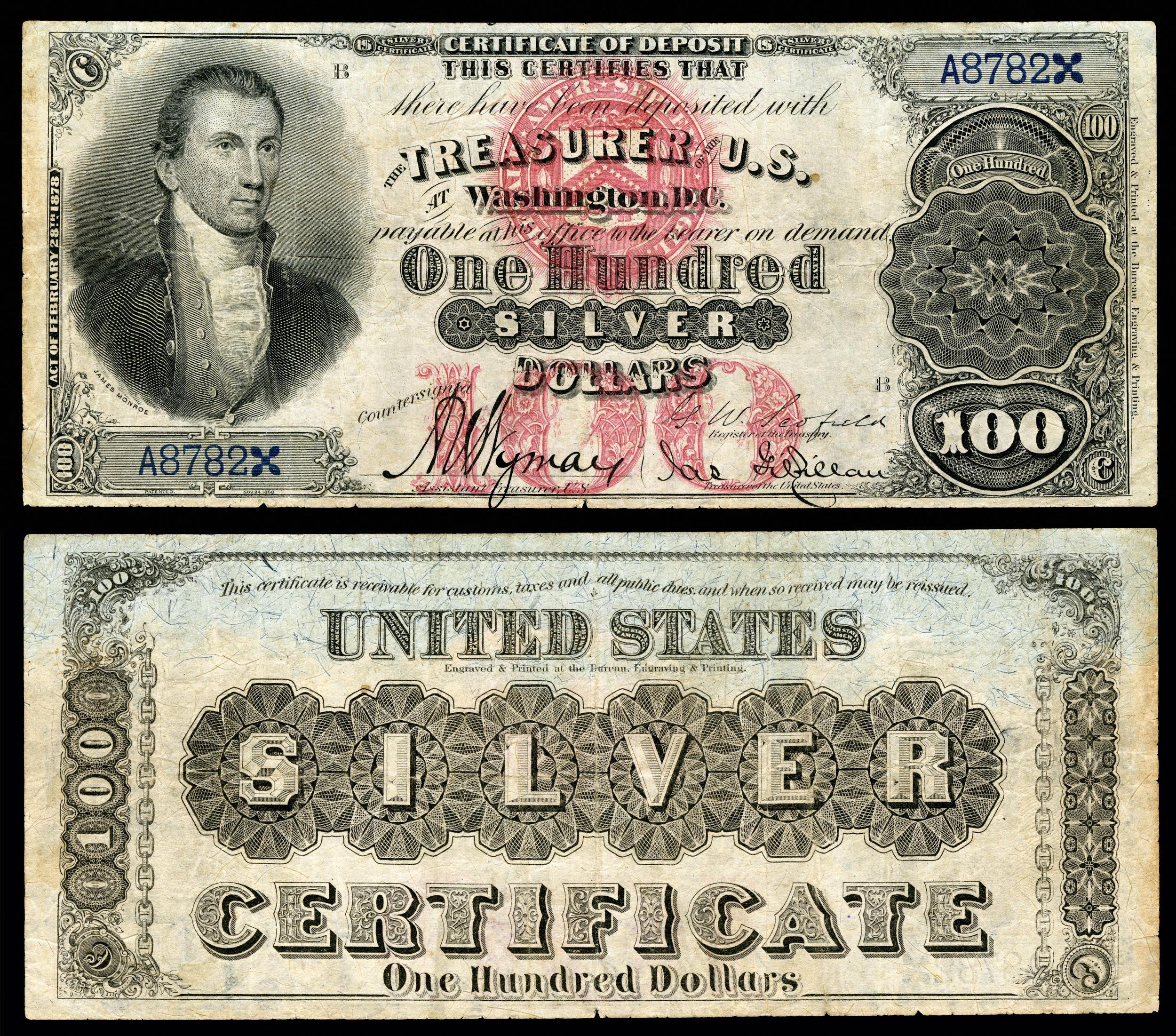 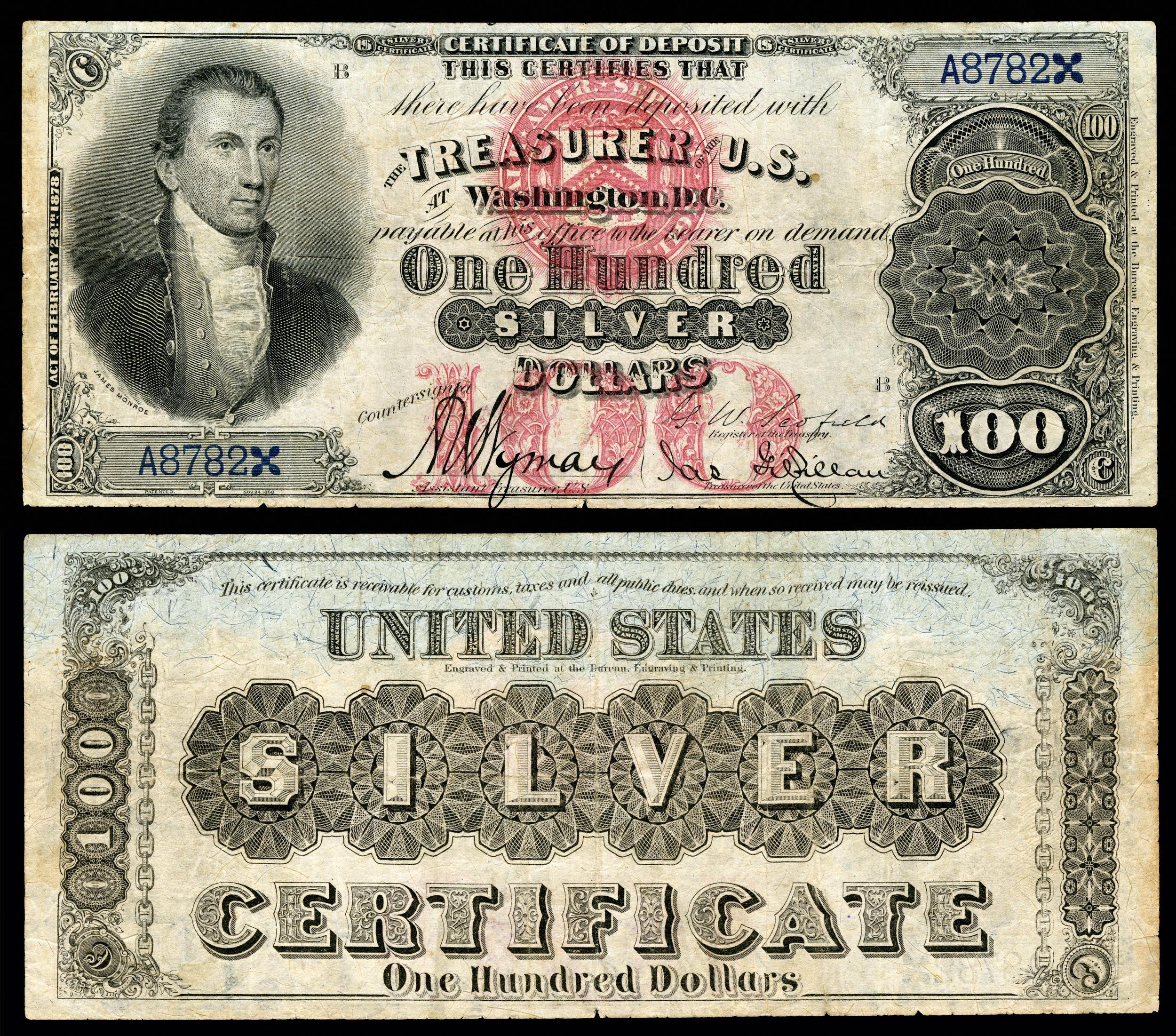 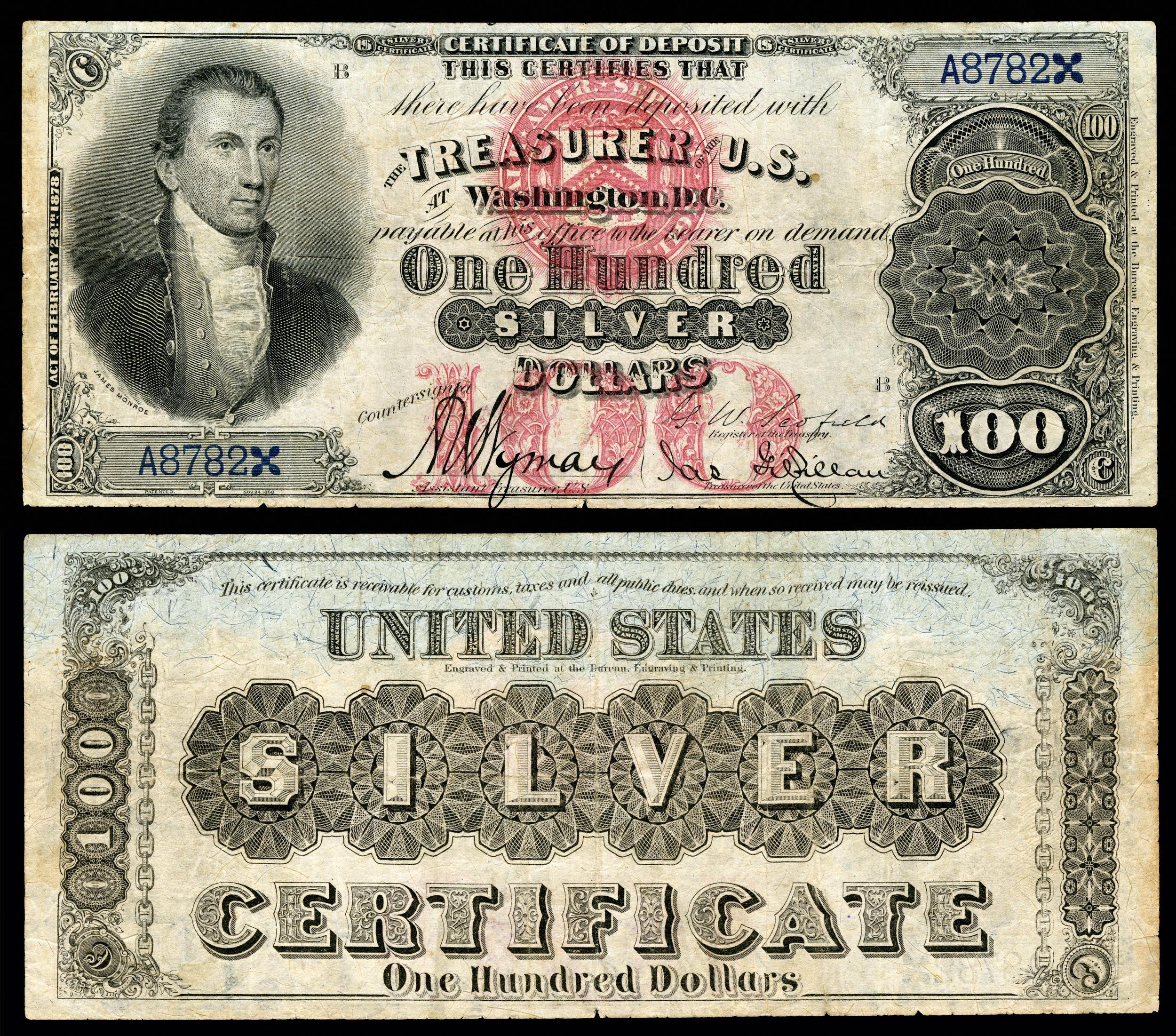 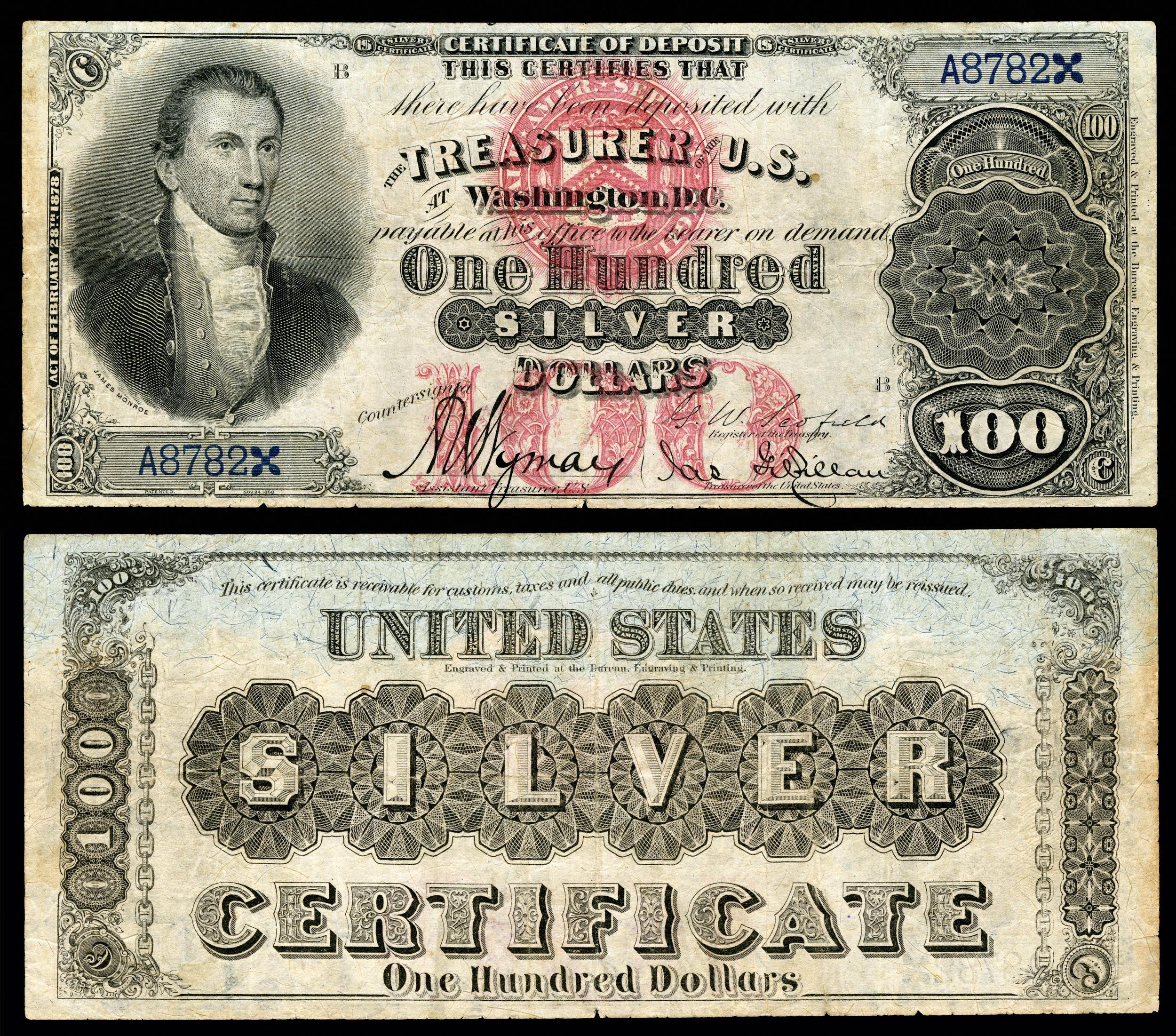 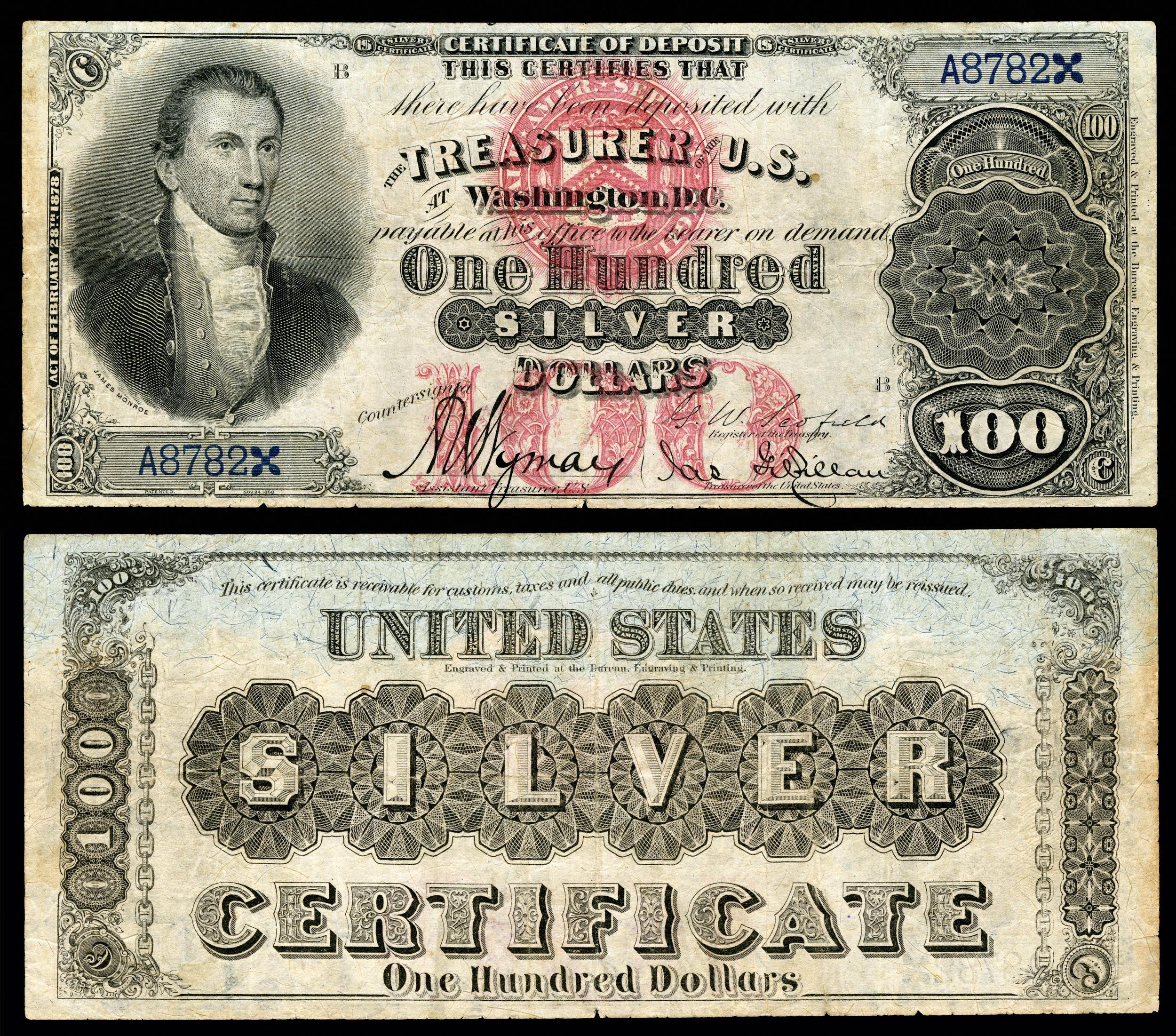 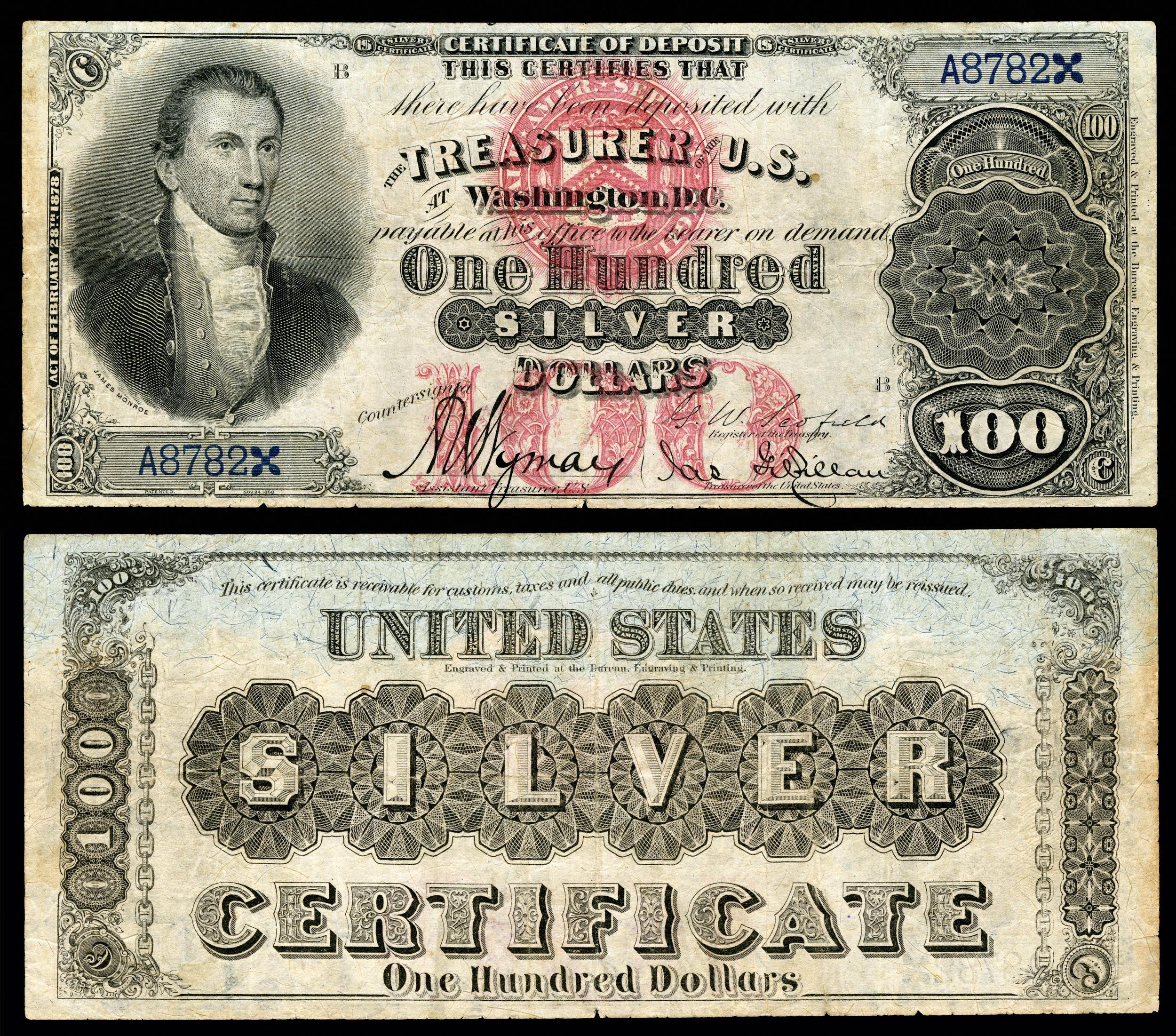 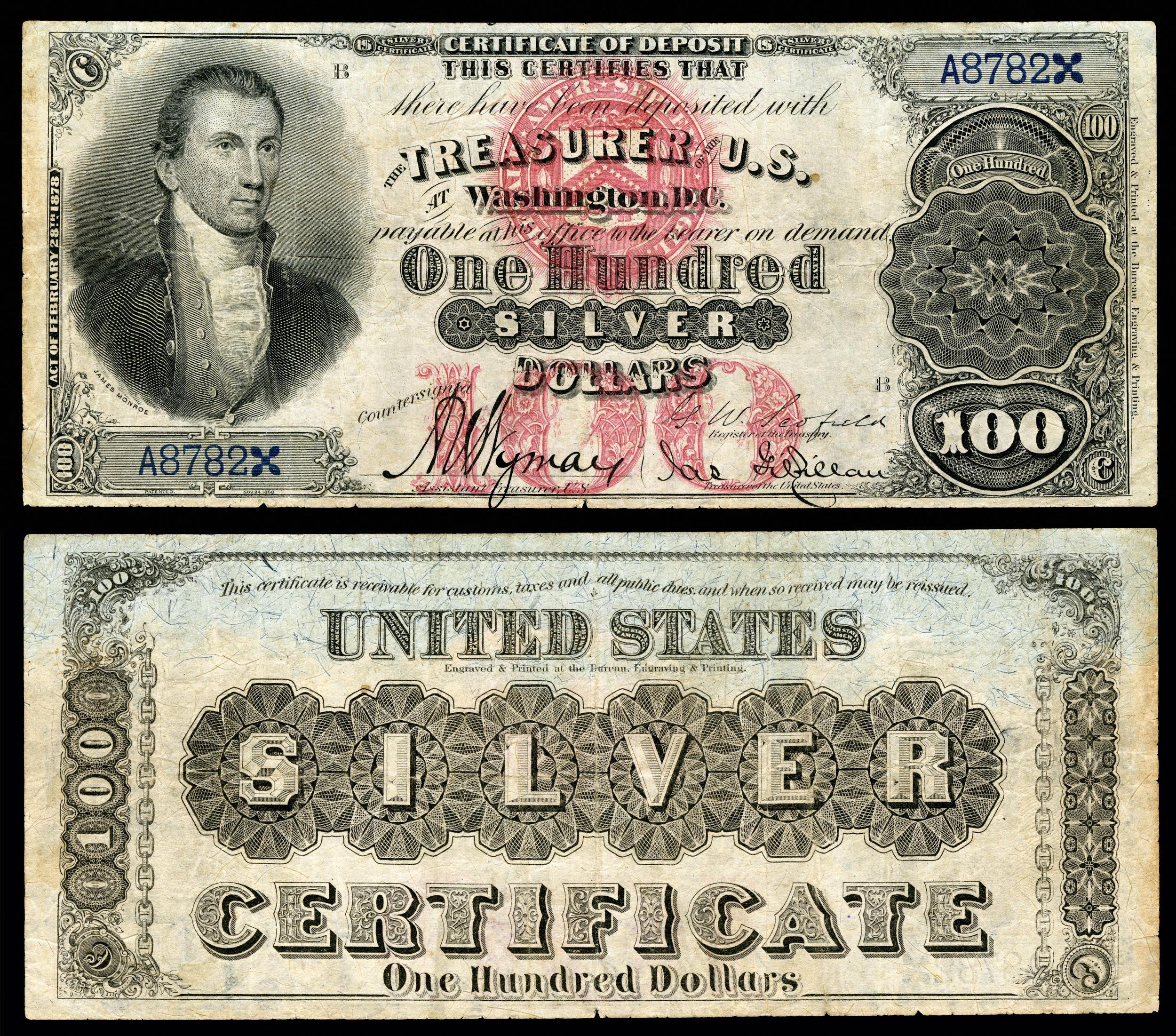 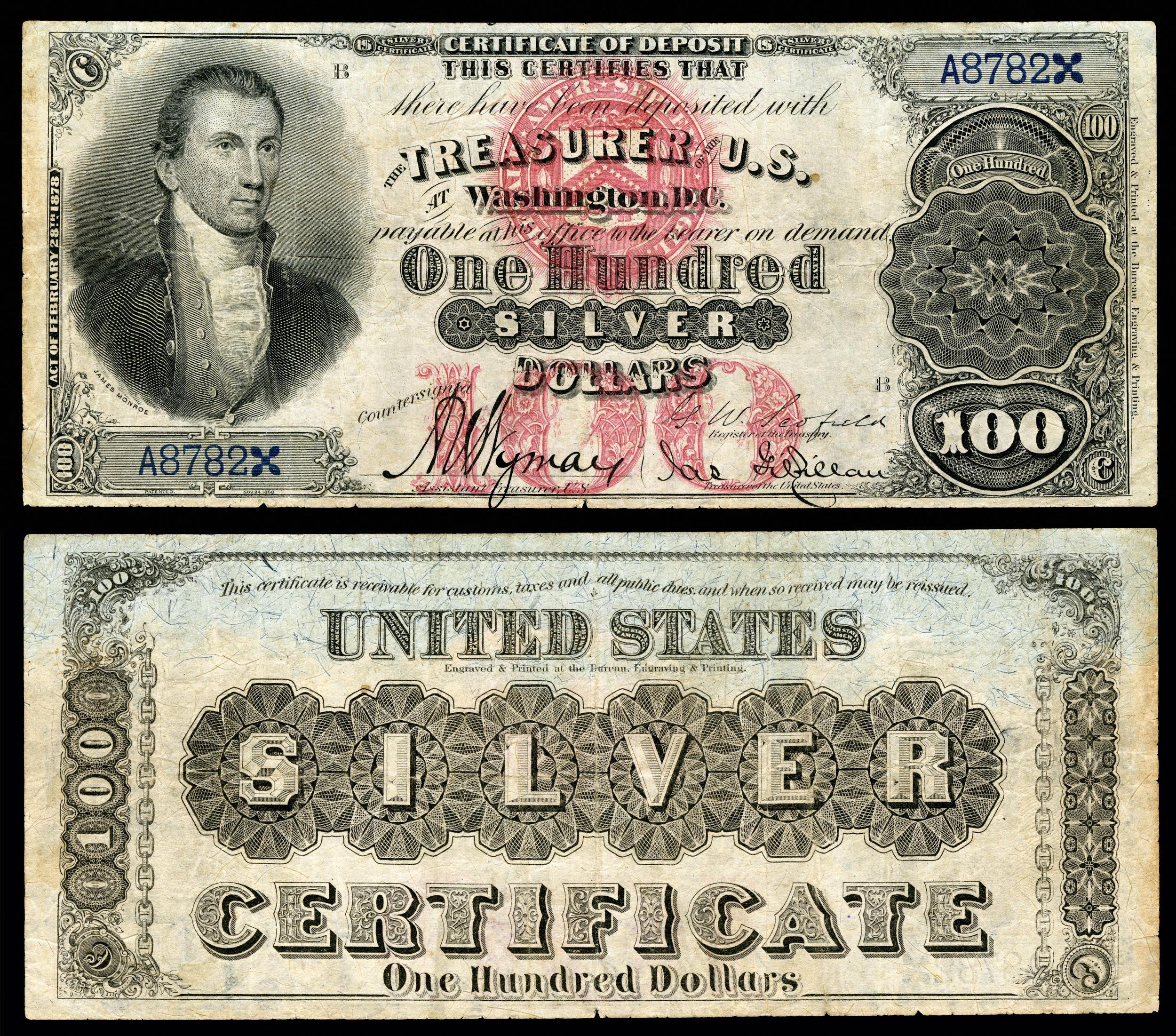 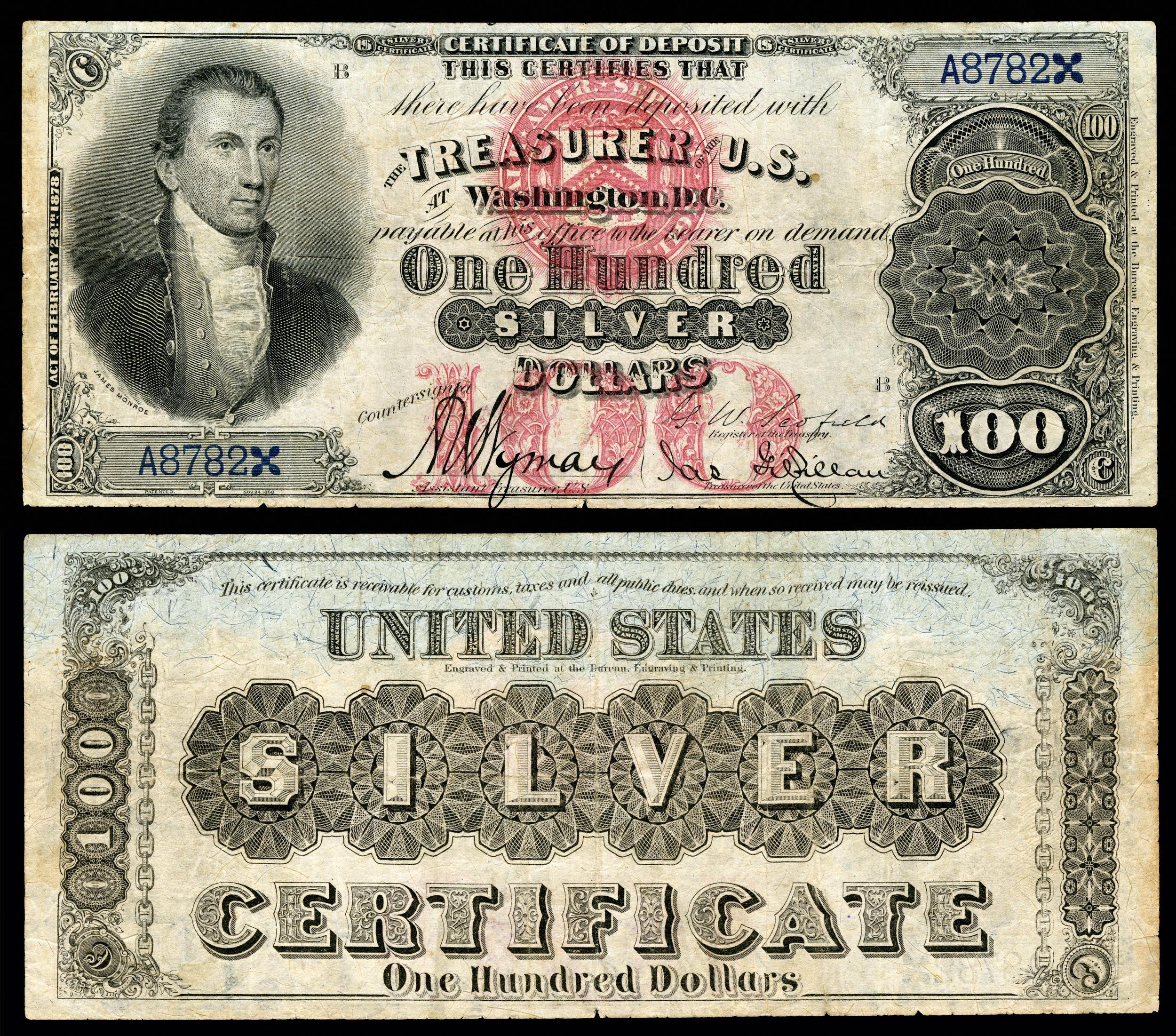 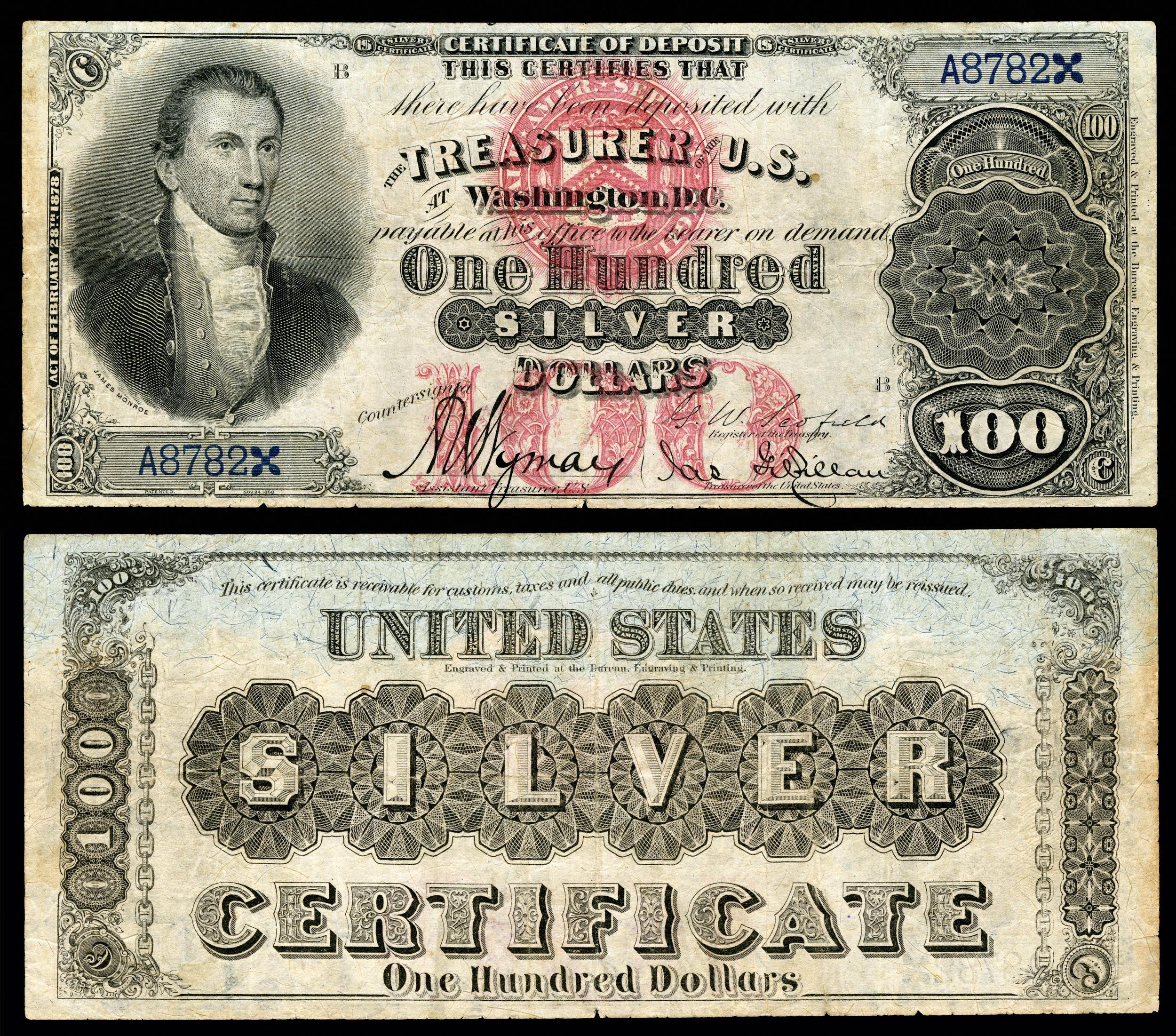 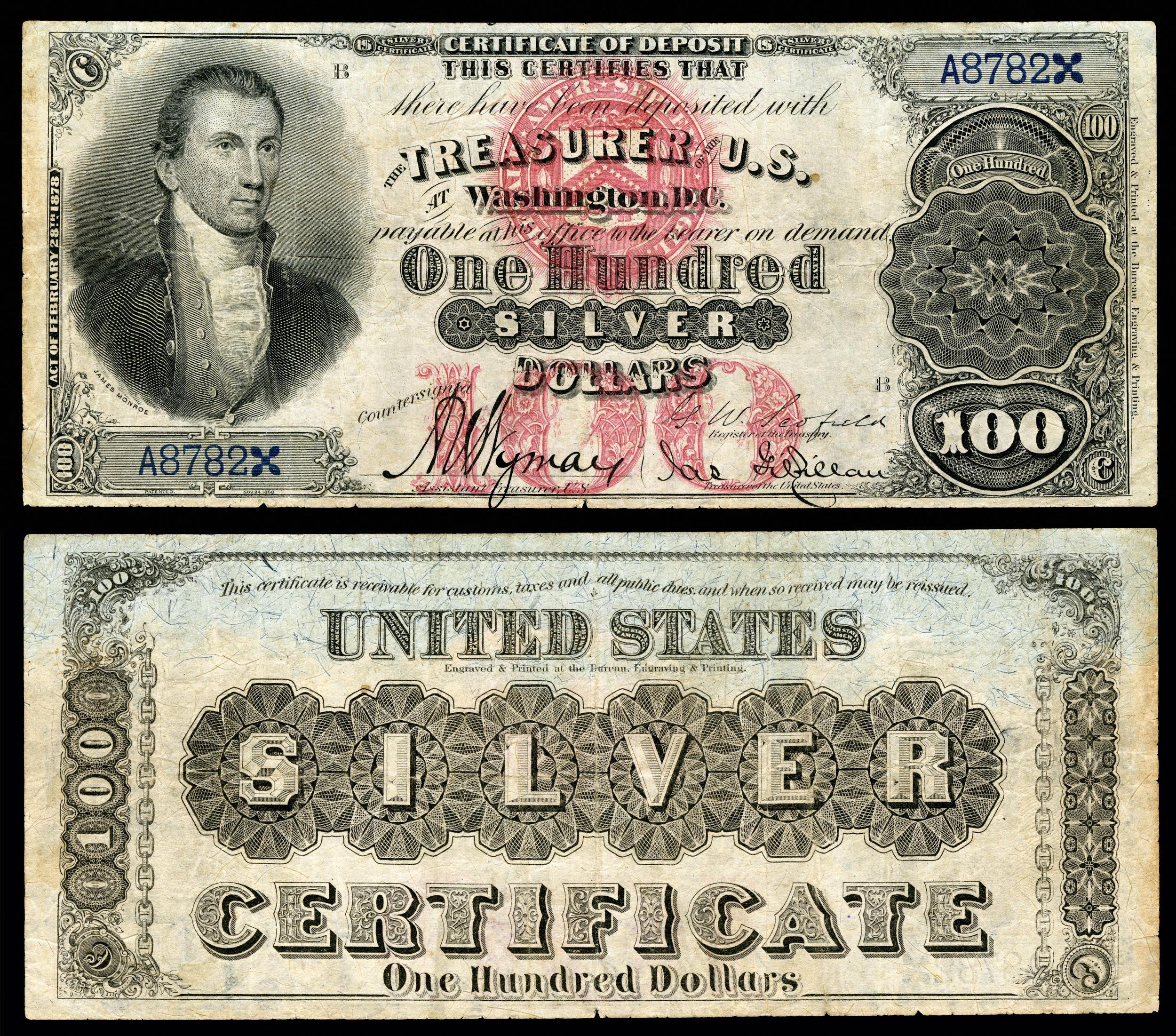 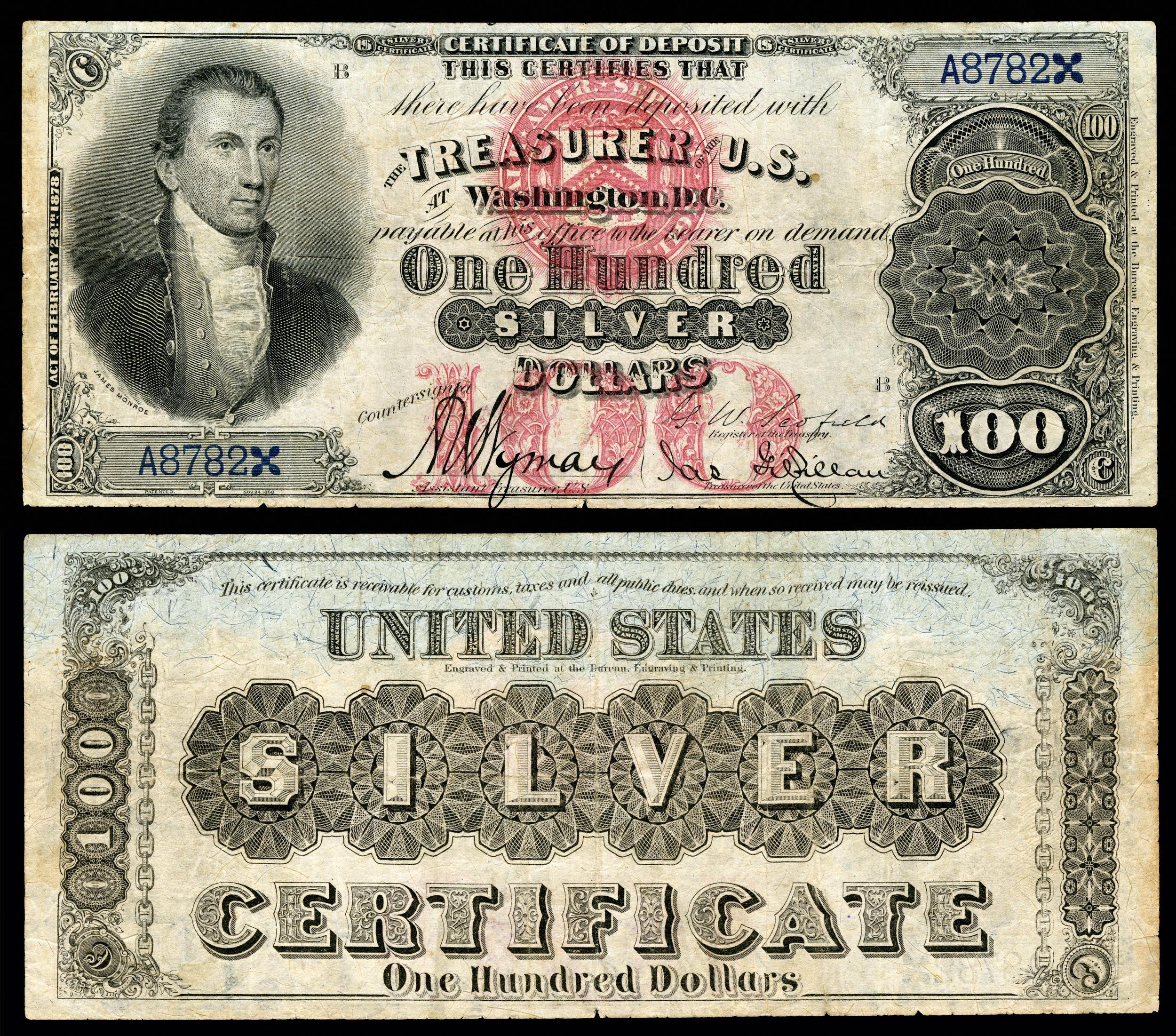